PRACTICAL 6
NEOPLASIA-------(Malignant Tumors)
Foundation Block
Pathology Dept, KSU
1- Squamous cell carcinoma of the skin
Foundation Block
Pathology Dept, KSU
Squamous Cell Carcinoma - Gross
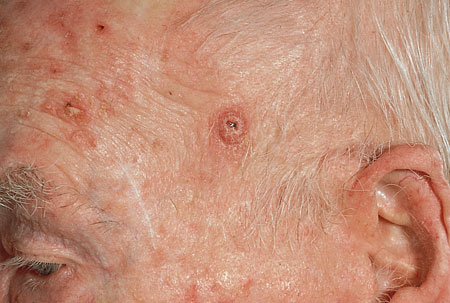 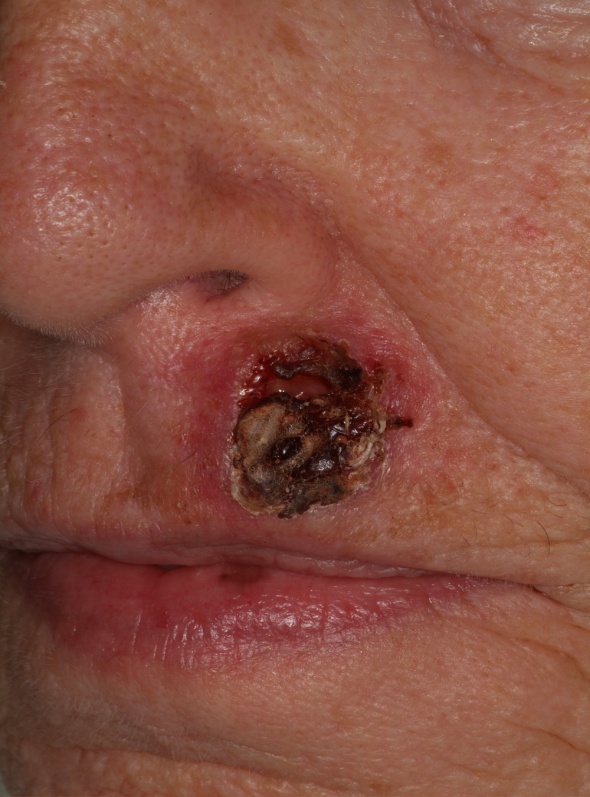 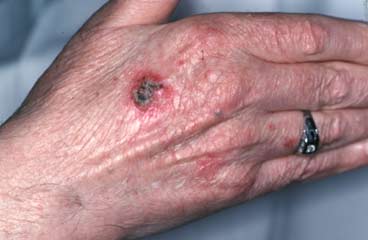 Haemorrhagic and ulcerated lesion on the upper lip/back of hand and forehead
A sore that does not heal or any change in an existing mole, wart, or skin lesion can point to SCC. 
There may be an ulcer or reddish skin plaque that grows very slowly, may bleed occasionally (especially if located on the lip), may have an ulcerated center with raised, hard edges, may have a pearly quality with tiny blood vessels, is commonly present on sun-exposed areas.
Squamous cell carcinoma most likely and initially metastasise to the lymph nodes.
Foundation Block
Pathology Dept, KSU
Squamous Cell Carcinoma - Histopathology
Sq Cell Carcinoma
The normal squamous epithelium at the right merges into the squamous 
cell carcinoma at the left, which is infiltrating downward. The neoplastic squamous cells are still similar to the normal squamous cells, but are less orderly
Foundation Block
Pathology Dept, KSU
Squamous Cell Carcinoma - Histopathology
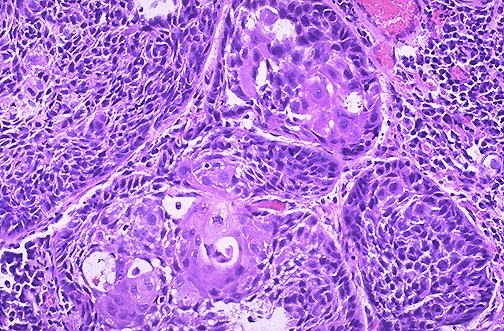 Here is a moderately differentiated squamous cell carcinoma in which some, but not all, of the neoplastic cells in nests have pink cytoplasmic keratin
Foundation Block
Pathology Dept, KSU
Squamous Cell Carcinoma - HPF
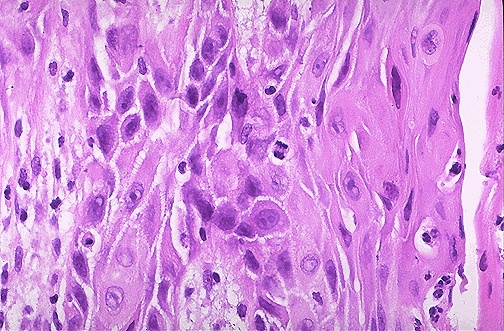 At high magnification, this squamous cell carcinoma demonstrates enough differentiation to tell that the cells are of squamous origin. 
The cells are pink and polygonal in shape with intercellular bridges.    
The neoplastic cells show pleomorphism, with hyperchromatic nuclei. 
A mitotic figure is present  near the center
Foundation Block
Squamous Cell Carcinoma - HPF
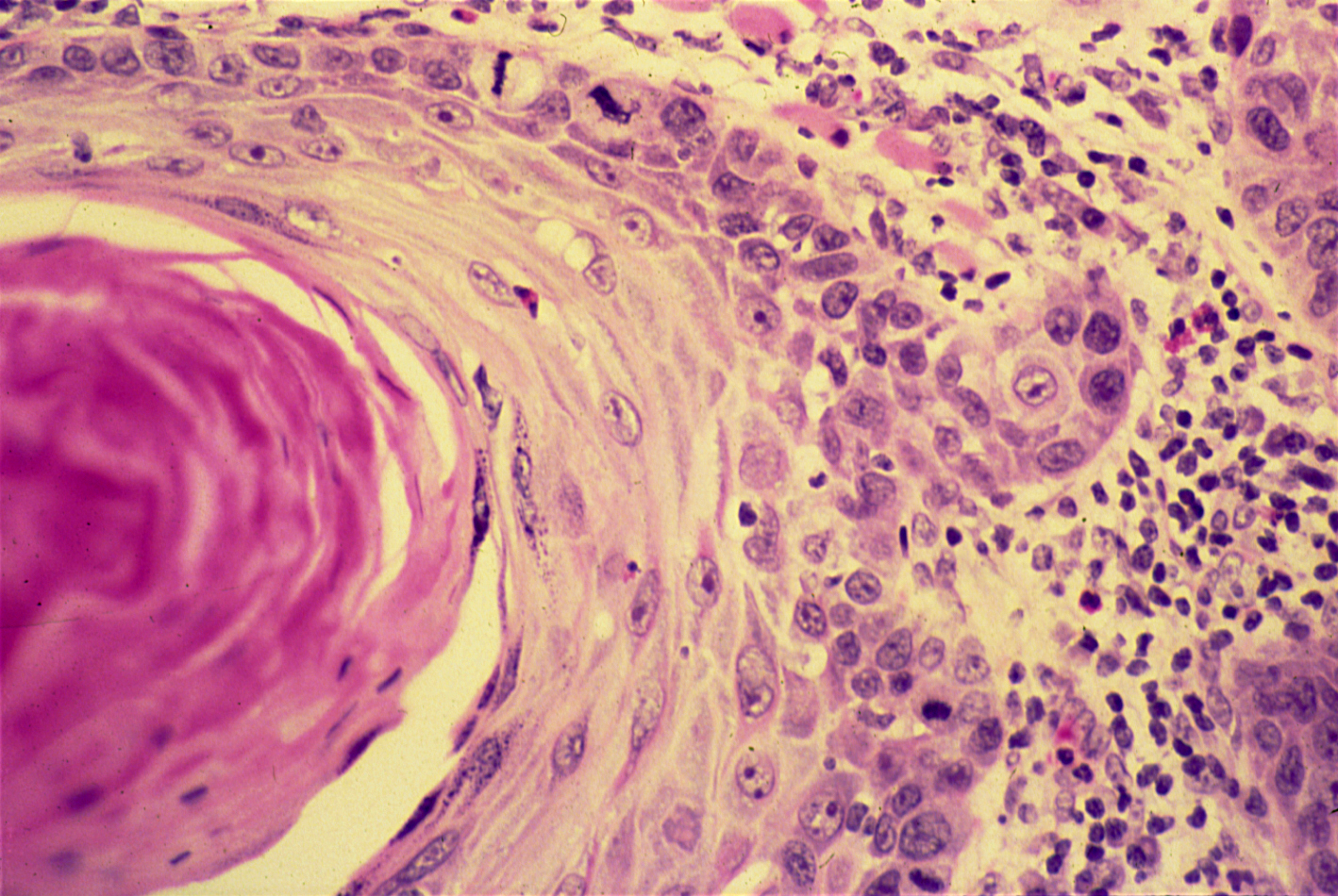 The dermis is infiltrated by masses of well differentiated neoplastic squamous cells separated by fibrous tissue stroma with chronic inflammatory cells.
Tumour cells show pleomorphism, hyperchromatism and many mitotic figures .                                     
Pinkish laminated keratin pearls (epithelial cell nests) are present in the center.
Foundation Block
Pathology Dept, KSU
Squamous Cell Carcinoma - HPF
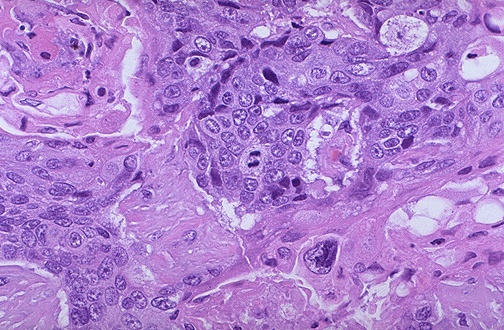 Malignant squamous cells
Keratin production
Mitotic figures
Nuclear pleomorphism
A mitotic figure is seen here in the center, surrounded by cells of a poorly differentiated squamous cell carcinoma, with pleomorphic cells that have minimal pink keratinization in their cytoplasm.
 In general, mitoses are more likely to be seen in malignant neoplasms
Foundation Block
Pathology Dept, KSU
2- Adenocarcinoma of the large intestine
Foundation Block
Pathology Dept, KSU
Adenocarcinoma of the Colon
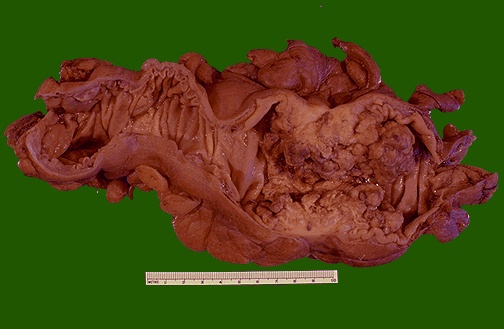 This cancer is more exophytic in its growth pattern. Thus, one of the complications of a carcinoma is obstruction (usually partial).
Foundation Block
Pathology Dept, KSU
Adenocarcinoma of the Colon
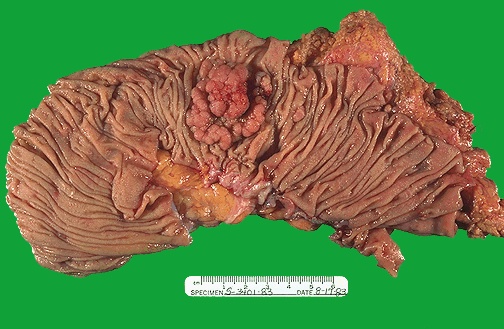 This is an adenocarcinoma arising in a villous adenoma. The surface of the neoplasm is polypoid and reddish pink. Hemorrhage from the surface of the tumor creates a guaiac positive stool. This neoplasm was located in the  sigmoid colon
Foundation Block
Pathology Dept, KSU
Adenocarcinoma of the Colon
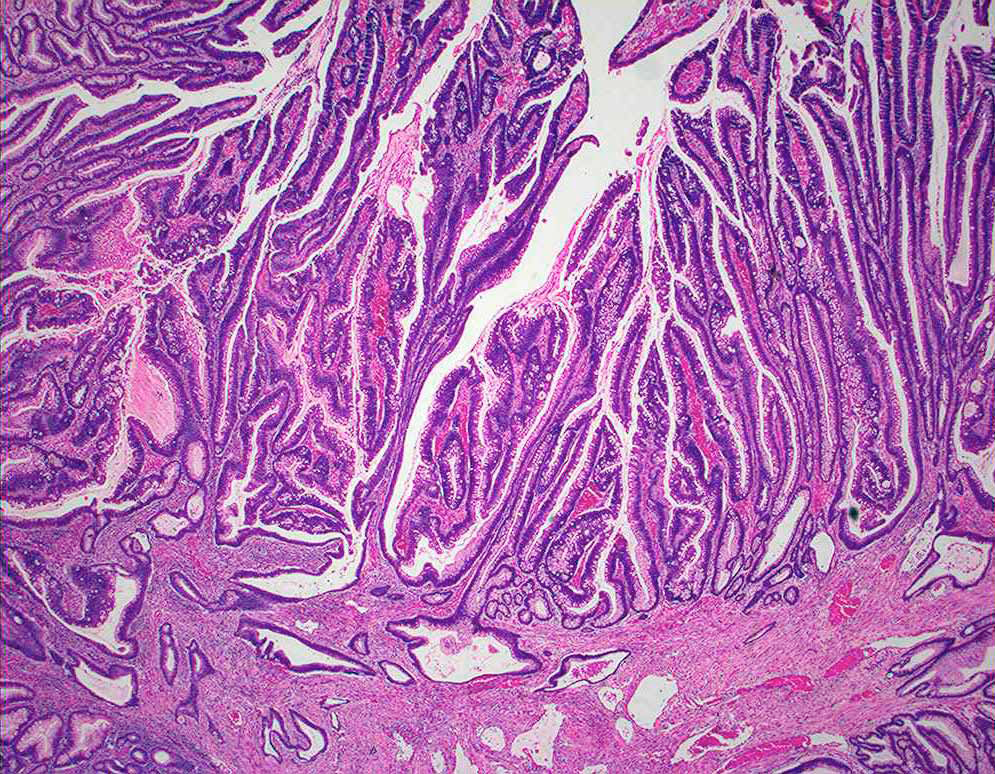 A moderately differentiated colonic adenocarcinoma . 
Tumour consists of crowded irregular malignant acini separated by 
thin fibrovascular stroma.
Foundation Block
Pathology Dept, KSU
Adenocarcinoma of the Colon - LPF
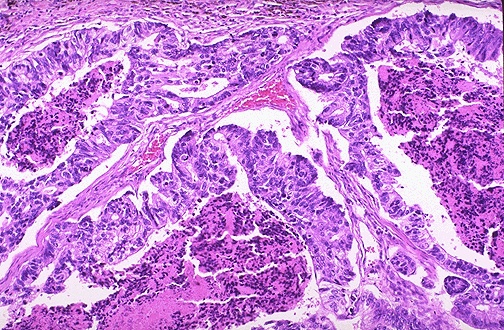 Here is an adenocarcinoma in which the glands are much larger 
and filled with necrotic debris.
Foundation Block
Pathology Dept, KSU
Adenocarcinoma of the Colon - LPF
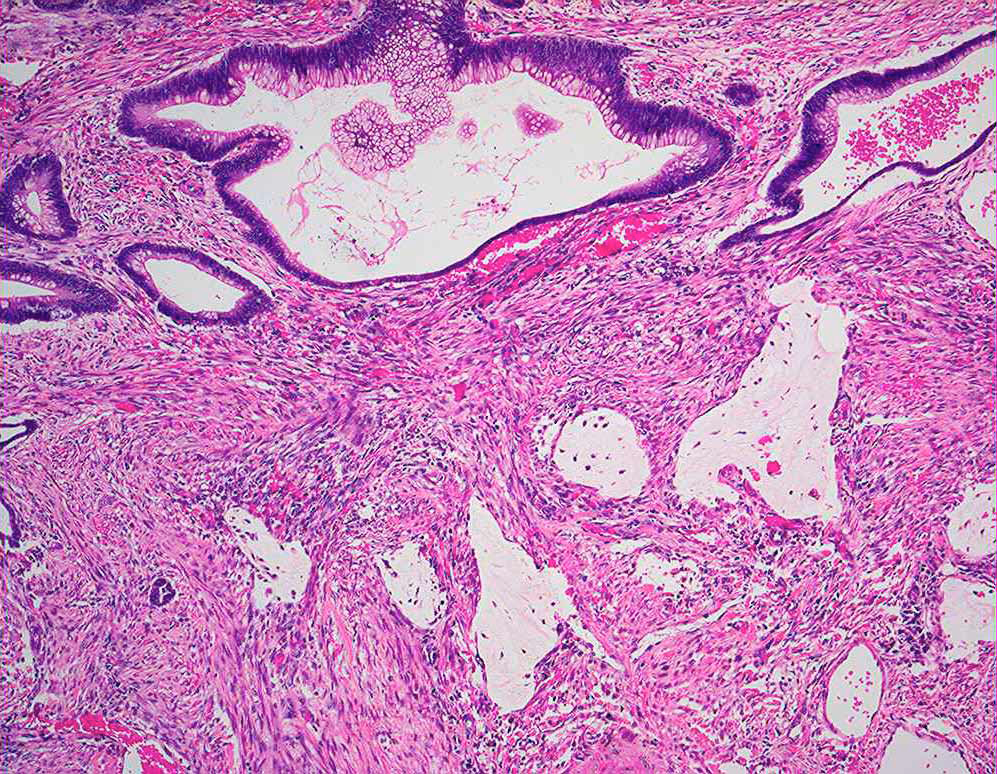 The acini are lined by one or several layers of neoplastic cells with papillary projection showing pleomorphism, hyperchromatism and few mitoses.
Foundation Block
Pathology Dept, KSU
Adenocarcinoma of the Colon - HPF
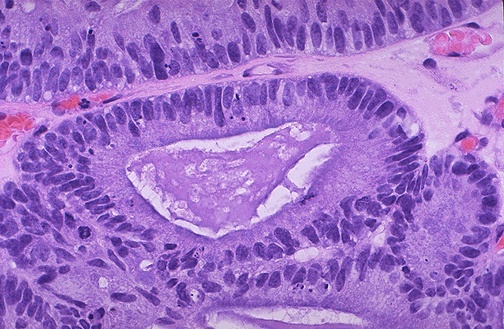 At high magnification, the neoplastic glands of adenocarcinoma have crowded nuclei with hyperchromatism and pleomorphism. No normal goblet cells are seen
Foundation Block
Pathology Dept, KSU
3- Leiomyosarcoma
Foundation Block
Pathology Dept, KSU
Leiomyosarcoma
Cut surface of this leiomyosarcoma showing poorly defined, pale and soft, large fleshy mass with hemorrhage and necrosis.
Sarcomas metastasize through blood vessels (Hematogenous route)
Foundation Block
Leiomyosarcoma of Small Intestine
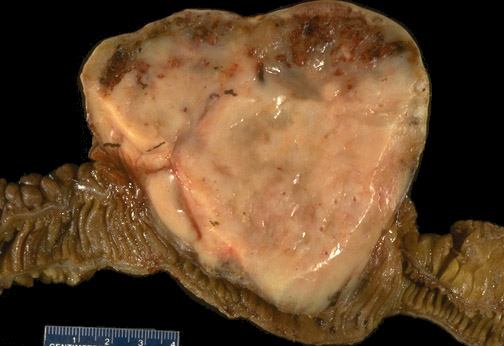 This is a leiomyosarcoma of the small bowel. As with sarcomas in general, this one is big and bad.
 Sarcomas are uncommon at this site, but must be distinguished from other types of neoplasms.
Foundation Block
Pathology Dept, KSU
Leiomyosarcoma – HPF Microscopy
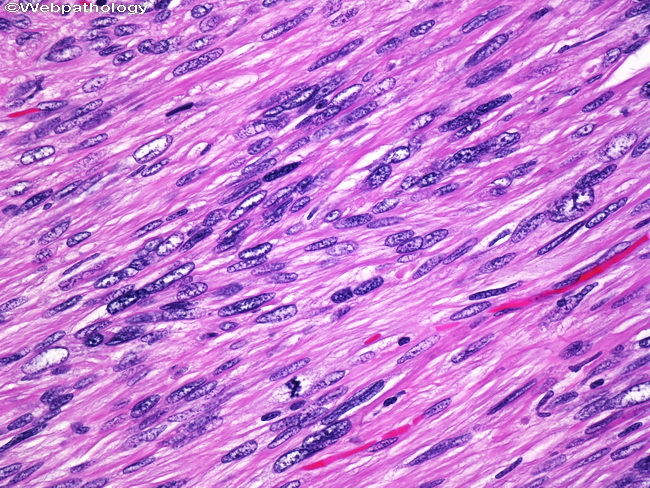 Spindle shaped, large and pleomorphic malignant cells with cigar shaped nuclei arranged in fascicles. 
Increased mitotic figures.
Foundation Block
Pathology Dept, KSU
Leiomyosarcoma of the Uterus - HPF
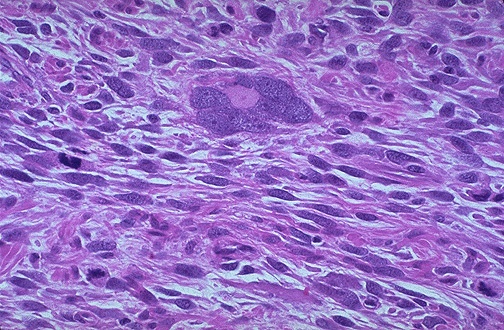 They often have very large bizarre giant cells along with the malignant spindle cells.
Mitotic figures are frequent.
Foundation Block
Pathology Dept, KSU
THE END